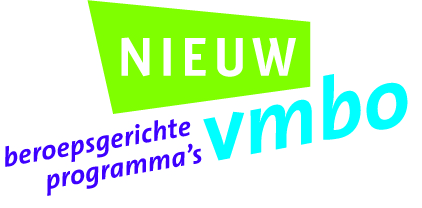 Jacqueline Kerkhoffs
Laatste ontwikkelingen
Examenprogramma’s zijn vastgesteld tot 2020
Voorlopig geen nieuwe syllabi

Regeling aanvragen nieuwe keuzevakken gepubliceerd, loopt via DUO
Schoolexamenbank: proefaccount aanvragen
Bevoegdhedenbrief komt deze maand
Afsluiting beroepsgericht programma
Profielvak: CSPE (en SE)
Keuzevakken SE

Alle toetsen die meetellen voor het eindcijfer moeten opgenomen worden in een Plan voor Toetsen en Afsluiting (PTA)
PTA wordt gemaakt voor leerlingen
Plan van toetsing en afsluiting
welke activiteiten uw leerlingen uit moeten voeren, 
hoe van de activiteiten verslag wordt gedaan, 
op welke manier beoordeeld wordt of het loopbaandossier aan de eisen voldoet: 
hoe een loopbaandossier er bij u op school uitziet, 
wat er gedaan wordt als de leerling niet aan de eisen zoals ze geteld zijn in het PTA voldoet,
CSPE
Leerjaar 3 en 4
Begin april – eind juni
Één herkansing (verschil BB/KB – GL)

Schoolexamens: PTA
Schoolexamenbank
Dekkend en representatief
Slaag- zakregeling
Profielgebonden vakken
Duimregeling
GL – TL
Technologie  		D&P
Vakkenpakket!
Nieuw vmbo
Bezemregeling CSPE
Tot 2019!

Op- afstromen
Schoolregeling

Bevoegdheden
Conversitabel + regelingen
Vmbo - mbo
Aanmelding vóór 1 april
Recht op plaatsing als niveau klopt
Recht op intake
Loopbaanoriëntatie en begeleiding
Verplicht in alle leerwegen (ook TL)
Doelen voor alle leerwegen gelijk (zie examenprogramma’s)
Moet gedaan worden
Verantwoorden in PTA
Start 1 augustus 2016
Vernieuwing beroepsgerichte programma’s vmbo
Kern van LOB
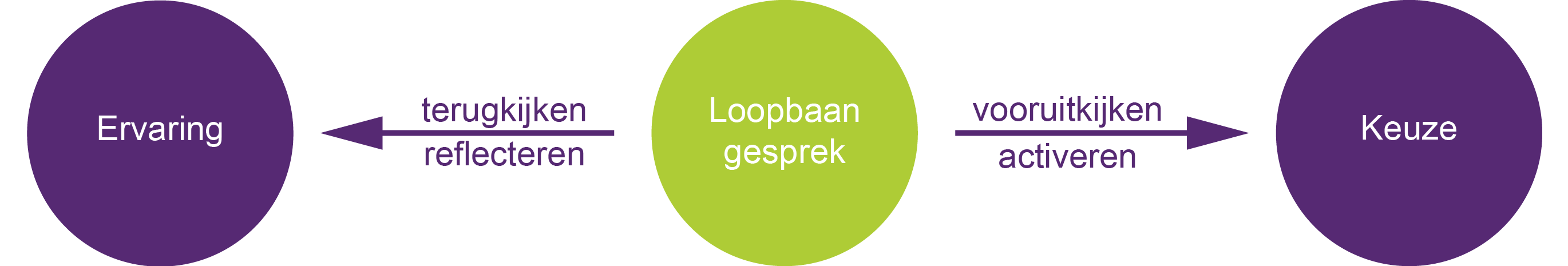 LOB als rode draad
Kern C: leerling werkt aan loopbaanontwikkeling en kan daar bewijzen van overleggen
Loopbaancompetenties:
Kwaliteitsreflectie (wat kan ik het best)
Motievenreflectie (waar ga en sta ik voor)
Werkexploiratie (waar kan ik doen waar ik het beste in ben en leren waar ik goed in wil worden)
Loopbaansturing (hoe kan ik zorgen dat ik het beste uit mezelf haal)
Netwerken (wie kan me helpen om te worden wie ik wil zijn)

	Loopbaancompetenties leer je ontwikkelen door loopbaangesprekken. De nieuwe structuur biedt daarvoor handvatten
Discussiepunten
LOB als apart vak of niet?
Apart PTA voor LOB, of terug laten komen in alle vakken? 
Profielwerkstuk - LOB
LOB methode
LOB afsluiten in leerjaar 3
LOB in het MBO
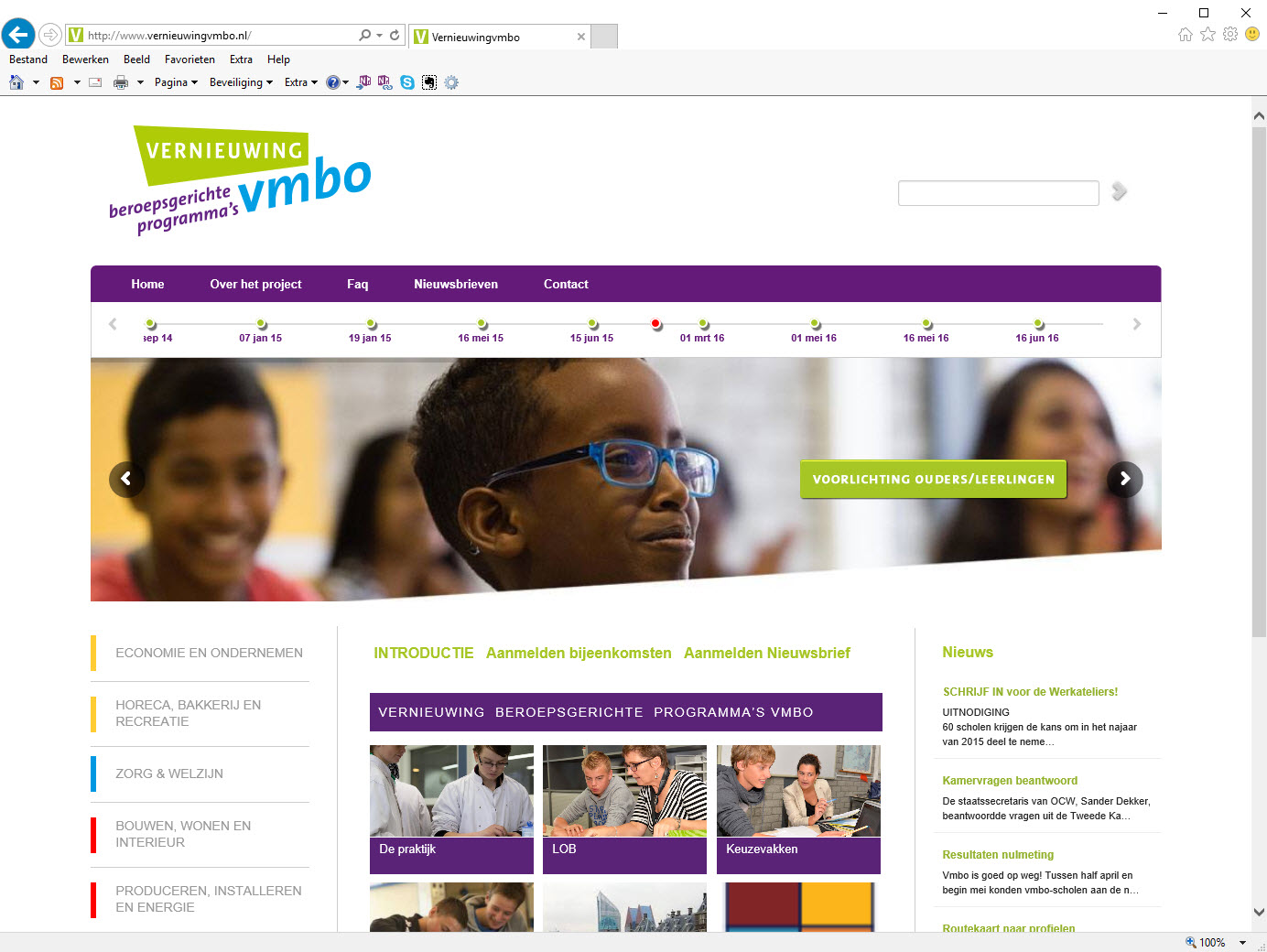 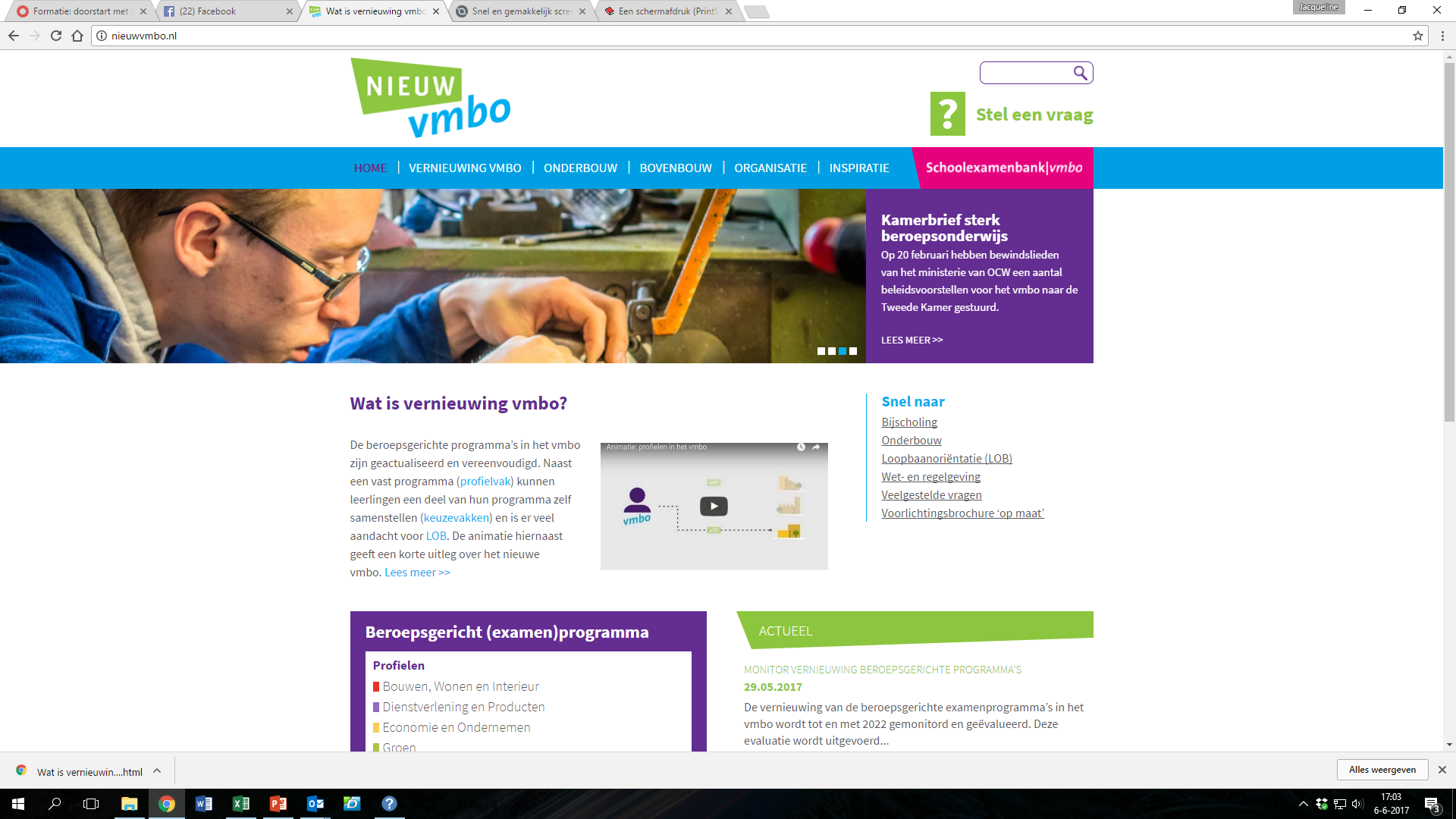 www.vernieuwingvmbo.nl
www.nieuwvmbo.nl
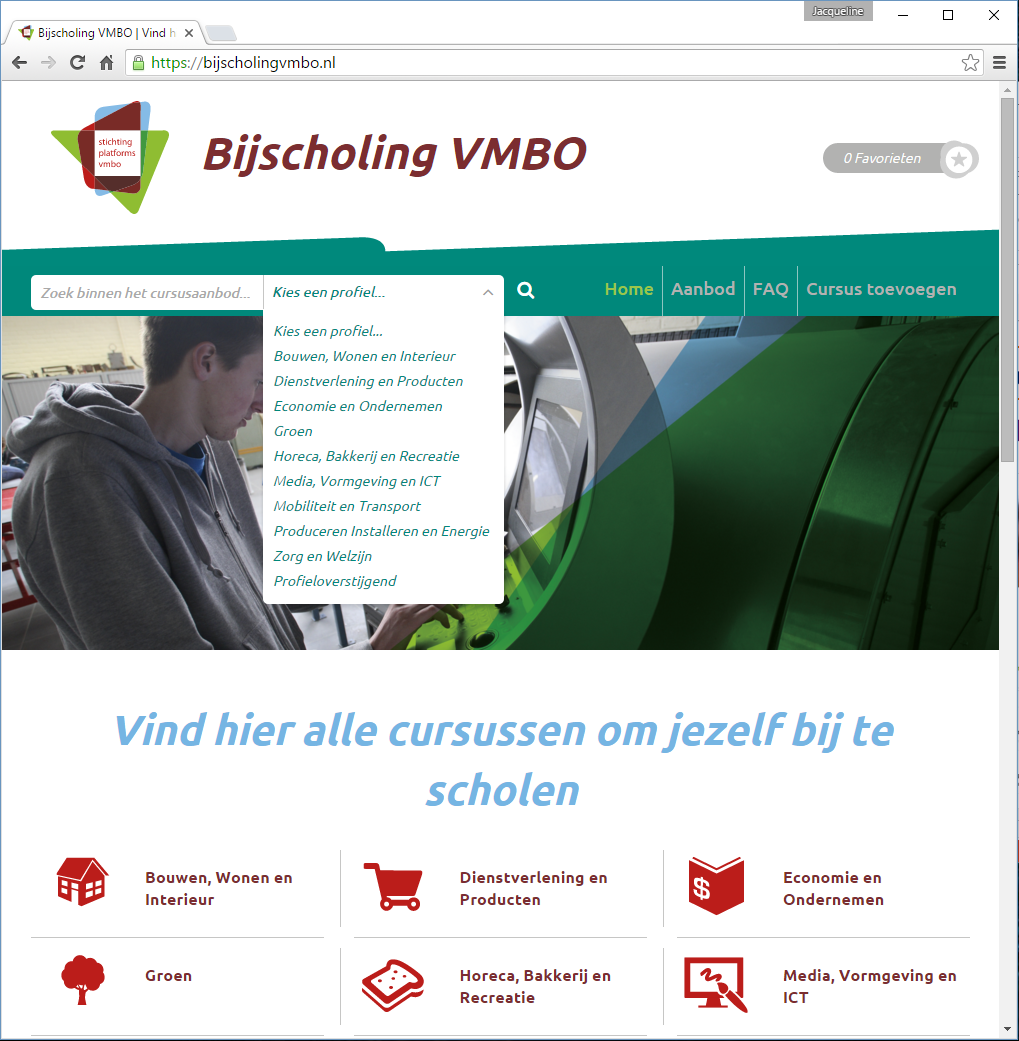 https://bijscholingvmbo.nl
Dank voor uw aandacht!
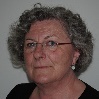 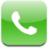 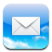